Welcome to the Pearl of Russia- Valdai
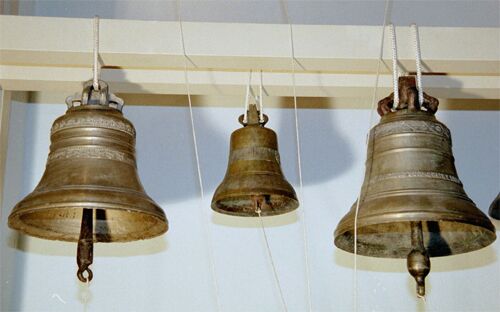 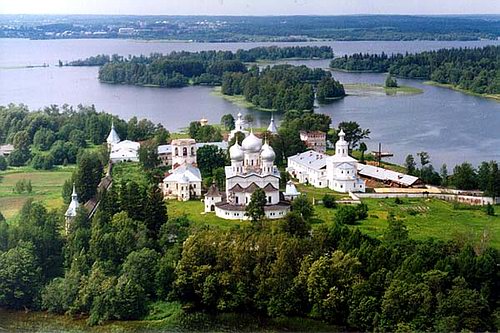 Ilyina E.V.
School N 515
Contents
Where is Valdai?
Тне соат of arms
The sightseeings of Valdai
Valdai is a counrty of lakes
Tourism in Valdai
Do you know Valdai well?
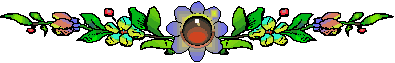 Where is Valdai?
Valdai is situated in the 
North-west  of  Russia.
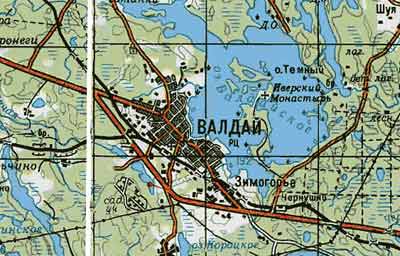 This ancient town  is in  
the very centre of Valdai
hills,on the coast of 
Valdai lake.
The coat of arms
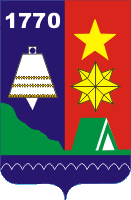 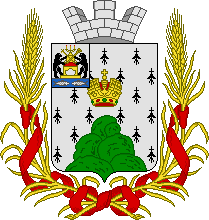 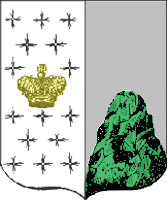 The draft   of the  XIX century
The  Soviet coat of arms
Nowadays
The historic  coat of arms
A  shield cut  in two  by a perpendicular line
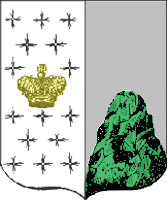 An empire  crown on the fur
A green hill showing mountainous grounds of  Valdai
The sightseeings of 
Valdai
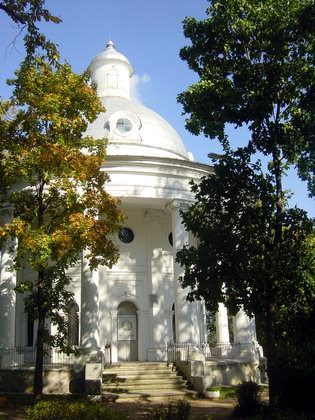 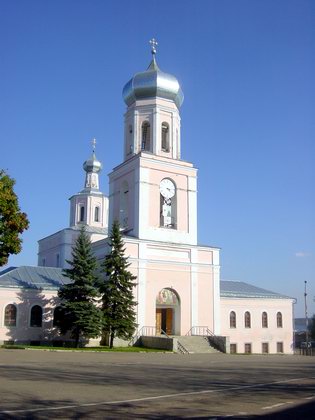 .
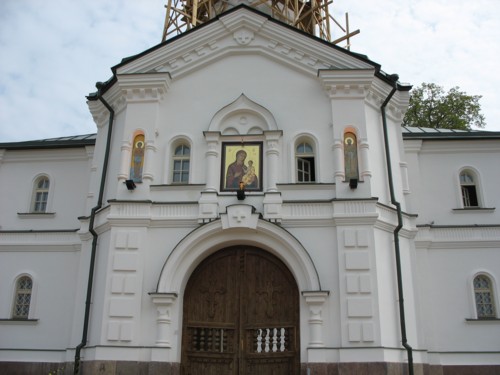 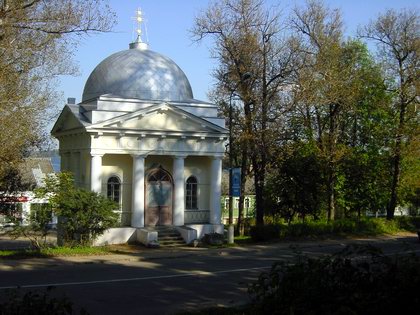 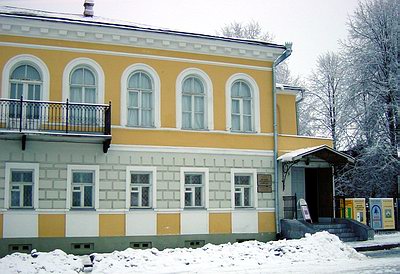 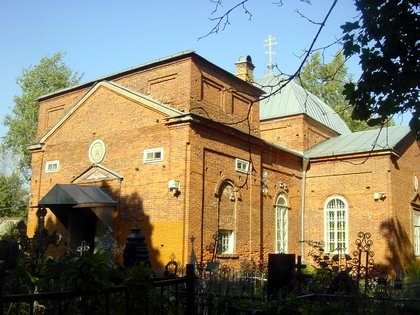 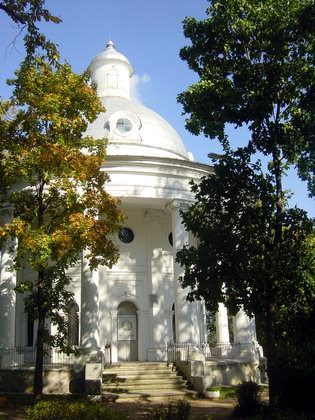 Martur Katherin church
It was built in 1793. It  was a road  palace
church  for Katherine II. It  is  near the main
Road Moscow-St.Petersburgh.
Now  it is Bells museum.
Iverskiy monastery
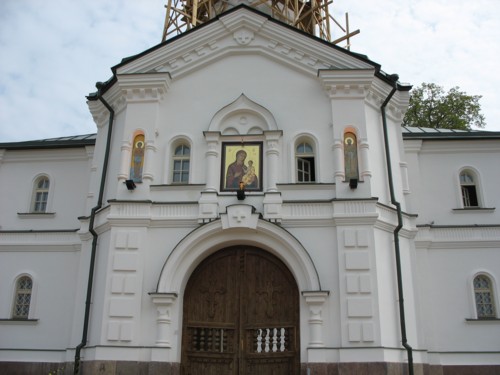 It was founded in 1653  by patriarch 
Nicon.It was on fire  many  times.
The monastery was closed in 1927
and opened  in 1997.There are 5
temples in the monastery.
The  monastery  is on one of the
picturesque  islands of  Valdai lake.
Every summer it is visited by a lot of 
tourists.
St.Trinity cathedral
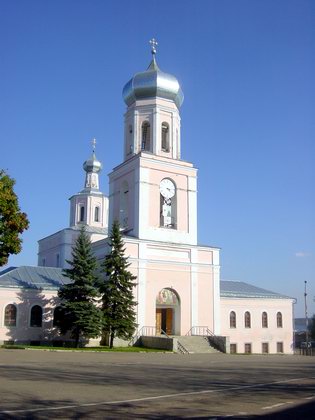 The cathedral is in Svoboda Square. It was the 
first  brick building  in Valdai in1694 .It was the 
House of Culture during Soviet times.In 1993
it was on fire but was rebuilt.Many bells were
brought.The bell  weighs 250 kg!
Jakob  Borovochskiy s chapel
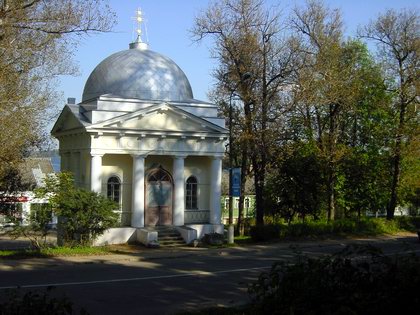 It is situated near the road not far 
from the centre of Valdai.It is on a
lofty  hill at Katherine church.
Now there is a religious bookshop.
Museum  of  a chief  town
It was opend in 1998.It is in the centre  of Valdai and in the two-storeyed  mansion of the XIXcen.There you can 
see a lot of portraits,things,letters,postcards  dealt with the past of Valdai and its  people.
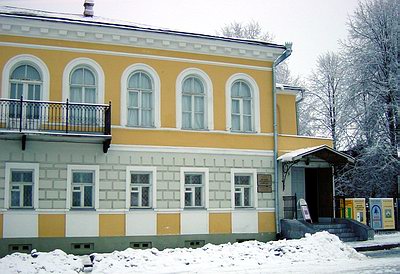 St.Peter  and  Paul`s church
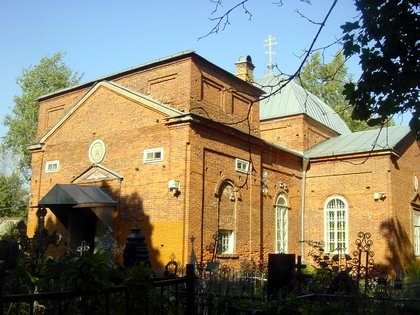 This church was built in 1853.
It is a stone one.The
Chuch is attracted by its
unusual  structure.
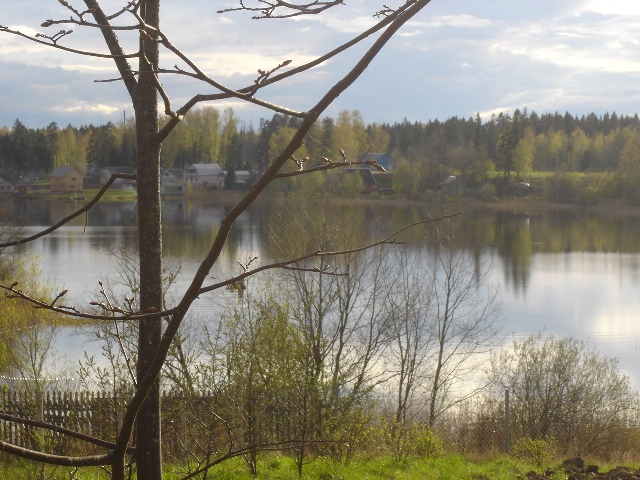 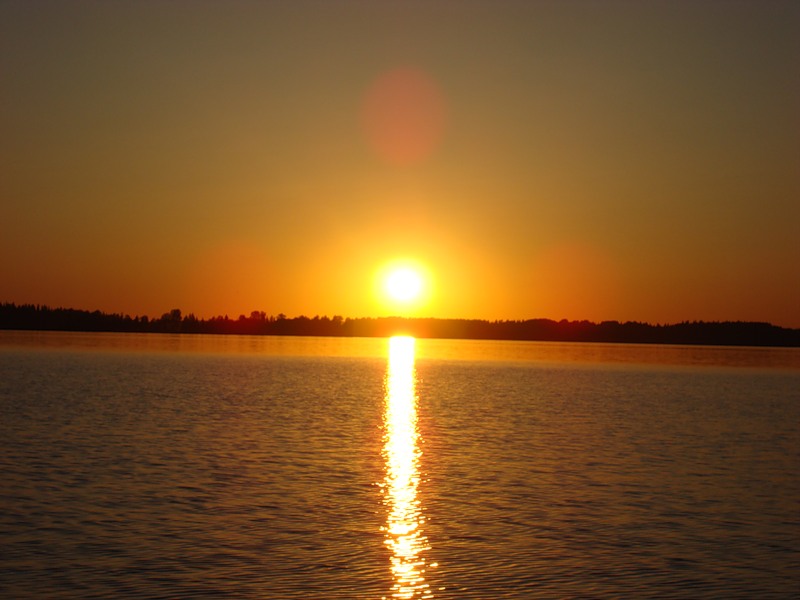 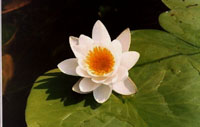 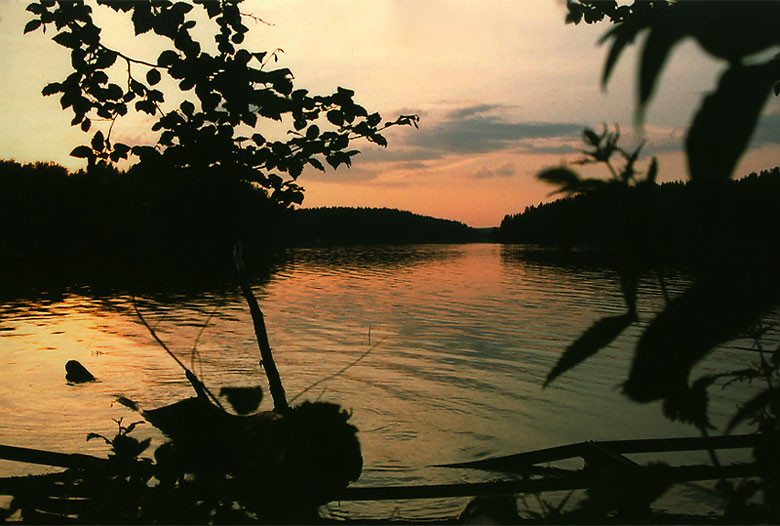 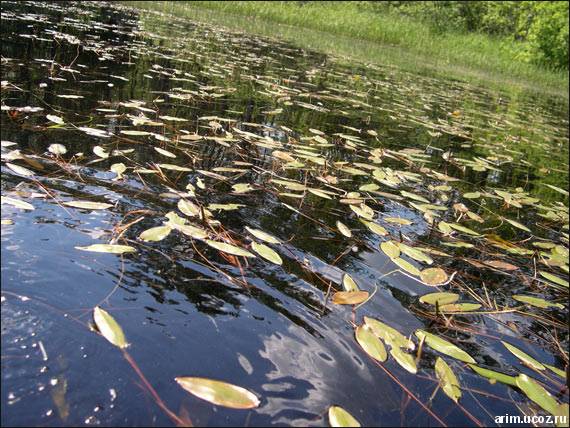 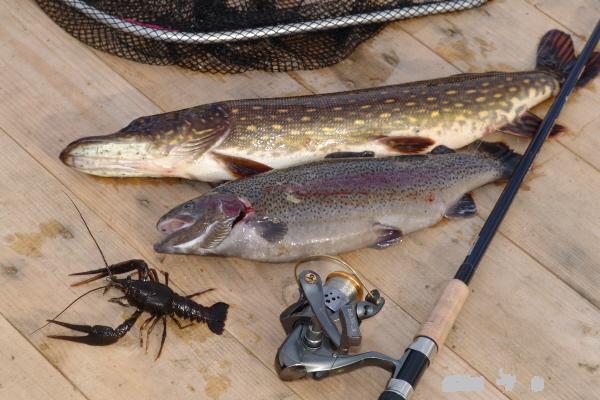 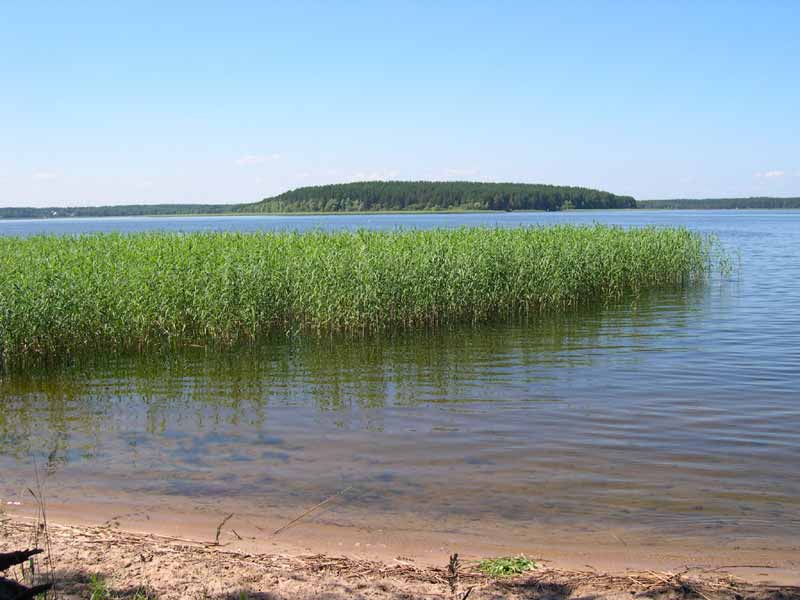 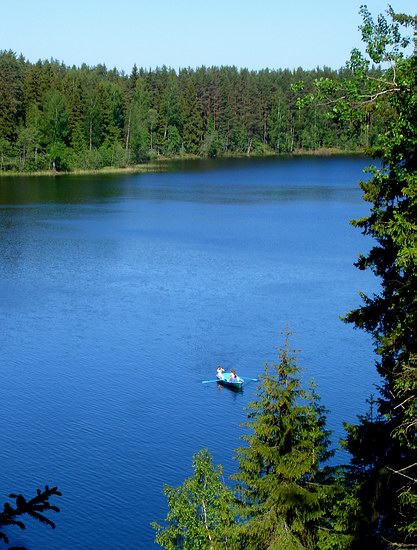 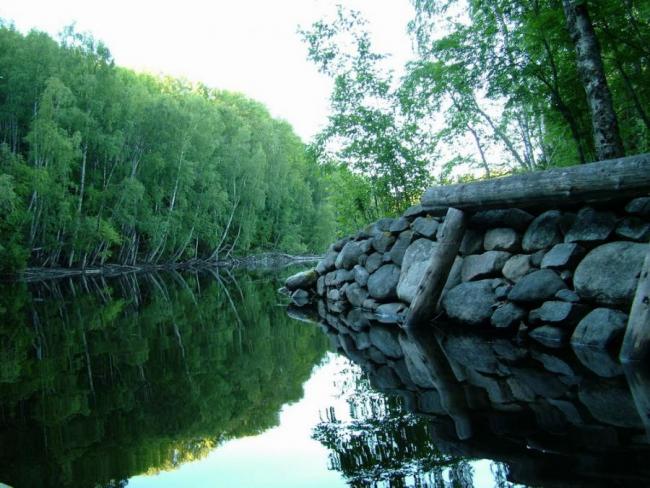 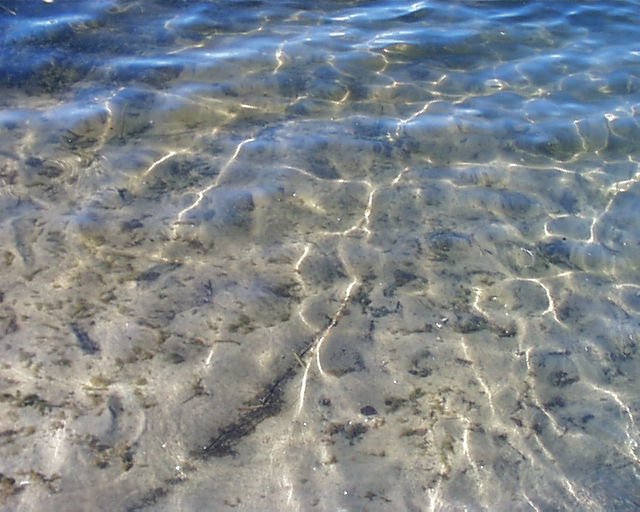 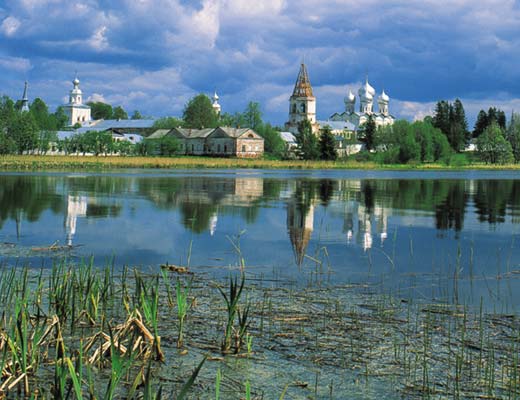 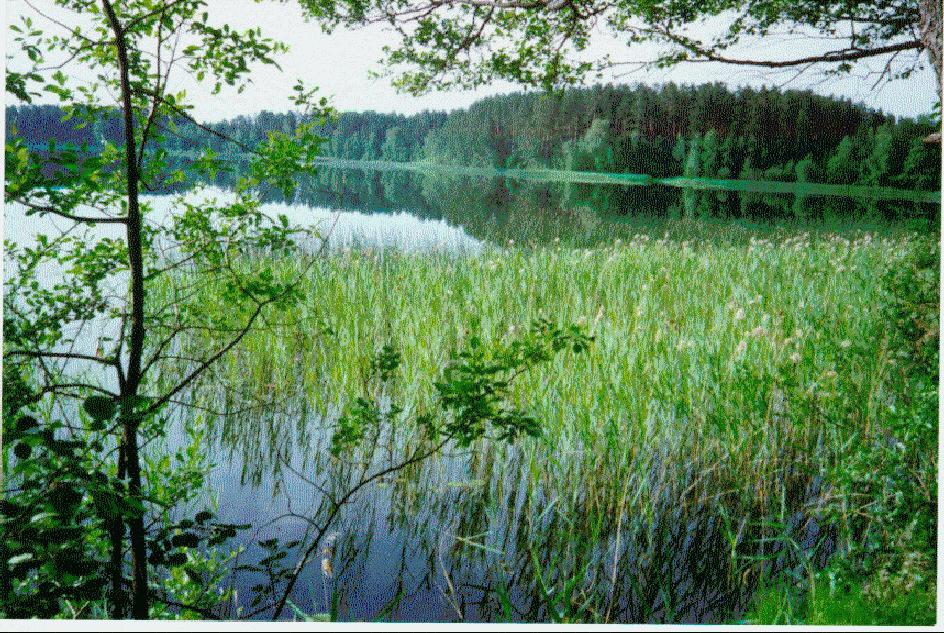 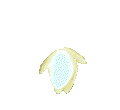 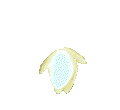 Enjoy your visiting Valdai !
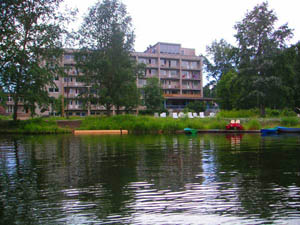 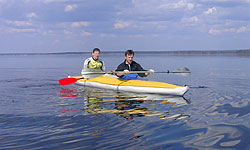 Every summer a lot of
Tourists come to Valdai !
Everyone who will see the
marvellous Valdai 
landscapes for the first
time ,will  exclaim:
« Paradise is on the sky,but
Valdai is on the ground!!!»
http/valdai.com/fishing
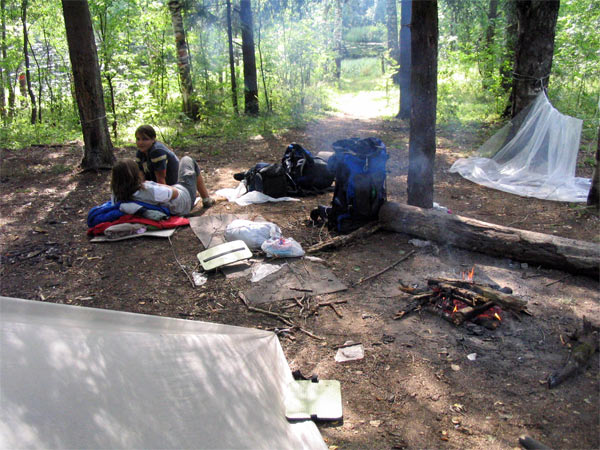 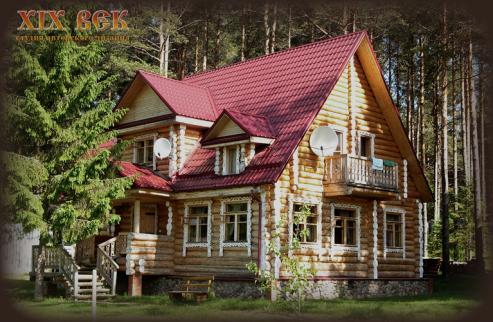 http/valdai.com/rest
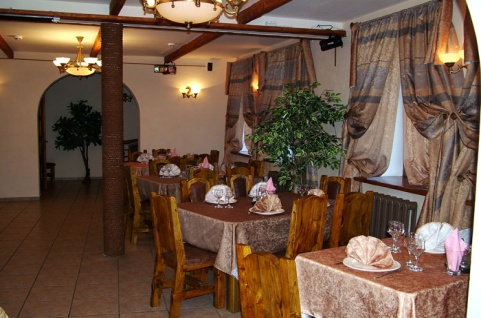 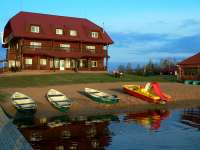 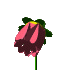 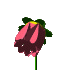 http/valdai.com/tourism
What is it?
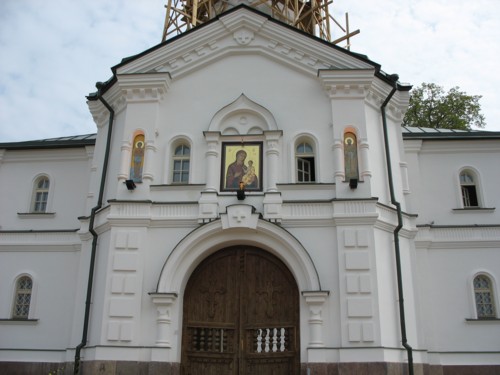 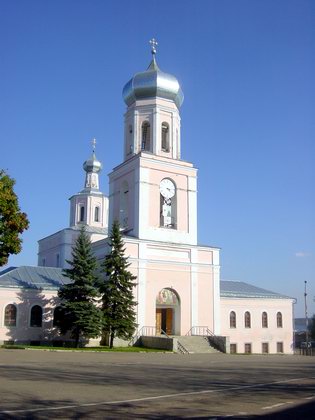 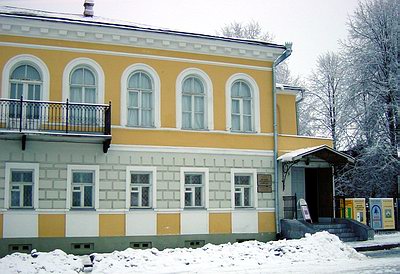 Iverskiy monastery
Museum  of  a chief 
 town
St.Trinity cathedral
Your homework
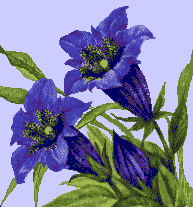 1. Make up a dialogue  about  Valdai
2.Write a letter to your friend  about Valdai
3.Find more information about the town
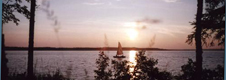 Used  sources
1. Сайт  города Валдай режим доступа:  http://valday.com/
2.Живой GIF.  Режим доступа:  http://www.livegif.ru
3.Путеводитель Валдайского национального парка,
 Тверь ,изд-во ООО НТИФ,,2005.
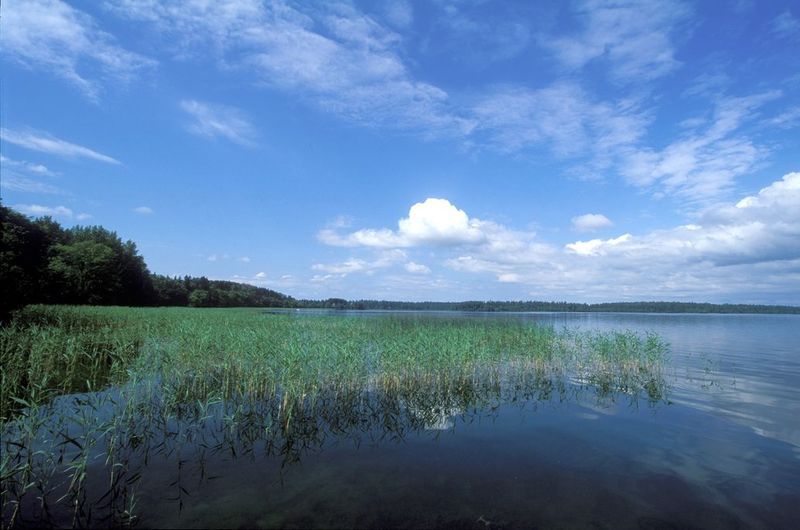 Самооценка  мероприятия
I enjoy
I  like it
I  am indifferent
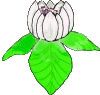 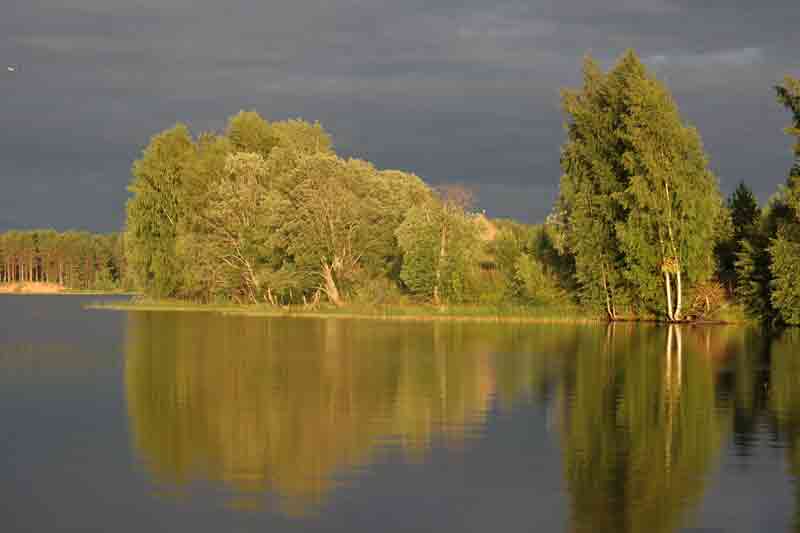